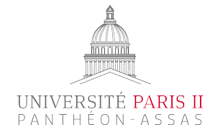 European Union Law and National Administrative Laws: Best enemies?

Estelle Chambas

Estelle.chambas@gmail.com
Transnational administrative decisions

Qualified as “administrative decisions” by their national law
Produce a binding legal effect in a foreign State
Without requiring any reception measure adopted by the foreign State

-> “automatic” legal effect abroad
Principle of territoriality : public law should not be applied outside of national borders.
PCA, 4 April 1928, Island of Palmas Case (or Miangas) (United States v. The Netherlands), 2 U.N. Rep. Intl. Arb. Awards 829 : 


“Sovereignty in the relations between States signifies independence. Independence in regard to a portion of the globe is the right to exercise therein, to the exclusion of any other State, the functions of a State” (p. 838).
PCIJ, 7 September 1927, Lotus case (France v. Turkey), Rec. PCIJ 1927, series A n°10 : 

“Now the first and foremost restriction imposed by international law upon a State is that – failing the existence of a permissive rule to the contrary – it may not exercise its power in any form in the territory of another State. In this sense jurisdiction is certainly territorial; it cannot be exercised by a State outside its territory except by virtue of a permissive rule derived from international custom or from a convention” (pp. 18-19).
PCIJ, 7 September 1927, Lotus case (France v. Turkey), Rec. PCIJ 1927, series A n°10 : 

“Far from laying down a general prohibition of their laws and the jurisdiction of their courts to persons, property and acts outside their territory, it leaves them in this respect a wide measure of discretion which is only limited in certain cases by prohibitive rules” (p. 19).
Prosper FEDOZZI, « De l’efficacité extraterritoriale des lois et des actes de droit public », Collected Courses of the Hague Academy of International Law 1929, II, t. 27, spec. p. 149.

Enforcement jurisdiction

Prescriptive jurisdiction
Transnational administrative decisions

Qualified as “administrative decisions” by their national law
Produce a binding legal effect in a foreign State
Without requiring any reception measure adopted by the foreign State

-> “automatic” legal effect abroad
Conciliation between the concept of sovereignty and transnational administrative decisions
A. Transnational administrative decisions and the conflict of sovereignties
B. Transnational administrative decisions and the conflict of authorities

II. The European Union: a fertile ground for transnational administrative decisions
A. European institutional features favouring transnational administrative decisions
B. European legal mechanisms creating the transnational effect
I.  Conciliation between the concept of sovereignty and transnational administrative decisions
A. Transnational administrative decisions and the conflict of sovereignties
Recognition of foreign administrative decisions

Traditional flows of administrative decisions: States of destination adopt measures of incorporation in their legal orders for each foreign decision

Transnational administrative decisions: recognition de plano or “automatic”
Historical example of transnational administrative decision: citizenship

In principle, citizenship is automatically recognized. See ICJ, 6 April 1955, Nottebohm, Rec. 1955, 4, p. 17 :  

“On the other hand, a State cannot claim that the rules [relating to nationality] it has thus laid down are entitled to recognition by another State unless it has acted in conformity with this general aim of making the legal bond of nationality accord with the individual’s genuine connection with the State […]”.
PCIJ, 7 September 1927, Lotus case (France v. Turkey), Rec. PCIJ 1927, series A n°10 : 

“Now the first and foremost restriction imposed by international law upon a State is that – failing the existence of a permissive rule to the contrary – it may not exercise its power in any form in the territory of another State. In this sense jurisdiction is certainly territorial; it cannot be exercised by a State outside its territory except by virtue of a permissive rule derived from international custom or from a convention” (pp. 18-19).
Administrative transnationality :

-> International convention

-> International custom

= solution to the conflict of sovereignties
European legal grounds of some transnational administrative decisions :

Tax information requests: directive 2011/16/UE 
Driving licences: directive 2006/126/CE 
European blue card: directive 2009/50/CE 
Cars security checks: regulation 2018/858 
Professional qualifications: directive 2005/36/CE 
Railway licences: directive 2012/34/UE
B. Transnational administrative decisions and the conflict of authorities
Transnational administrative decisions = division of the administrative function (”divisione del lavoro amministrativo” according to Luca DE LUCIA, Amministrazione transnazionale e ordinamento europeo : saggio sul pluralismo amministrativo, G. Giappichelli editore, coll. Costituzione e amministrazione n° 6, Turin, 2009, pp. 44-45).

-> Which national authority is competent? 
-> Which law applies to the transnational administrative decision?
Jean-Paul Niboyet (1886-1952), Pr. of Private international law.

-> conflict of authorities

-> Jean-Paul NIBOYET, Traité de droit international privé, Librairie du Recueil Sirey, t. 6, 1949, Paris.
Public acts ≠ administrative decisions

-> Auctor regit actum

Which law? Vs. Which authority?

-> conflict of authorities ≠ conflict of laws
II. The European Union: a fertile ground for transnational administrative decisions
A. European institutional features favouring transnational administrative decisions
European Union integration : 


Common goals (art. 3 TEU)
Common legal culture
Common legal rules instituted by the EU
GMO’s case : 
ECJ, 21 march 2000, Association Greenpeace France et autres c. Ministère de l’agriculture et de la pêche, aff. C-6/99, ECLI :EU :C :2000 :148.
Directive 2001/18/CE (art. 23, safeguard clause)
CS, 28 novembre 2011, Sté Monsanto, n° 313605, Rec. p. 586 ; CS, 1er août 2013, Association générale des producteurs de maïs, n° 358103 ; CS, 15 avril 2016, Association générale des producteurs de maïs, n° 376809.
Statute n°2014-567, 2 June 2014, relative à l’interdiction de la mise en culture des variétés de maïs génétiquement modifié.
-> Directive 2015/402
National tax administrations network case : 

Art. 5, directive 2011/16/UE 
“At the request of the requesting authority, the requested authority shall communicate to the requesting authority any information referred to in Article 1(1) that it has in its possession or that it obtains as a result of administrative enquiries”.
B. European legal mechanisms creating the transnational effect
Principle of mutual recognition


Presuppose an equivalence between legal systems
Justifies an automatic recognition of foreign decisions
Requires mutual trust regarding the supposed equivalency and law implementation
Principle of mutual recognition in written law

Art. 2, §1, directive 2006/126/CE : “Driving licences issued by Member States shall be mutually recognised”
Art. 53, §1, TFEU : “In order to make it easier for persons to take up and pursue activities as self-employed persons, the European Parliament and the Council shall […] issue directives for the mutual recognition of diplomas, certificates and other evidence of formal qualifications […]” 
Art. 1, §1 directive 2005/36/CE : “This Directive establishes rules according to which a Member State […] shall recognise professional qualifications obtained in one or more other Member States […]”
Principle of mutual recognition in case-law

ECJ, 20 February 1979, Cassis de Dijon, aff. 120/78, EUCLI :EU :C :1979 :42.
European Commission, Completing the internal market, white paper 28-29 June 1985, COM(85)310.
ECJ, 25 June 1991, Manfred Säger c. Dennemeyer & Co. Ltd., aff. C-76/90, EUCLI :EU :C :1991 :331. 
ECJ, 7 May 1991, Irène Vlassopoulou, aff. 340/89, EUCLI :EU :C :1991 :193.
CONCLUSION ABOUT TRANSNATIONAL ADMINISTRATIVE DECISIONS

Participate to the deterritorialization of administrative law
Rooted in international law (convention or custom)
Raise a conflict of authority
Particularly numerous in the EU which provides both institutional and legal mechanisms favouring administrative transnationality
A parte: About statute n°2021-1109 confortant le respect des principes de la République (comforting the respect of the principles of the Republic)
French “laïcité” 

-> Statute of the 9th December 1905 related to the separation between Churches and the State
Art. 1: “The Republic ensures the freedom of conscience”
Art. 2: “The Republic does not recognize, nor employ, nor fund any cult”
-> Neutrality of public services
-> Art. 1, Constitution 1958: “France shall be an indivisible, laic, democratic and social Republic”.
Statute n°2021-1109 confortant le respect des principes de la République (comforting the respect of the principles of the Republic)

Art. 12: contract of republican commitment = respect of the fundamental values of the French Republic including laicity
Art. 21: Transparency about foreign funding of religious associations
Focus on men/women equality: prohibits inequal inheritance (art. 24), polygamy (art. 25), virginity certificates (art. 30), feminine genital mutilations (art. 32)
End of home-schooling (art.49)
Art. 56: charter of Republican values for private schools